CHÀO MỪNG CÁC CON ĐẾN VỚI TIẾT HỌC MÔN : TOÁN
KHÁM PHÁ
KHỞI ĐỘNG
LUYỆN TẬP
VẬN DỤNG
KHỞI ĐỘNG
Đặt tính rồi tính
1423 x 3
1423
x
3
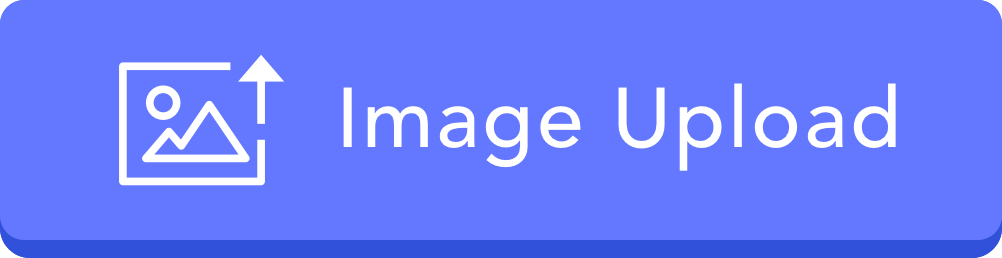 4269
Nêu các bước khi nhân số có bốn chữ số với số có một chữ số?
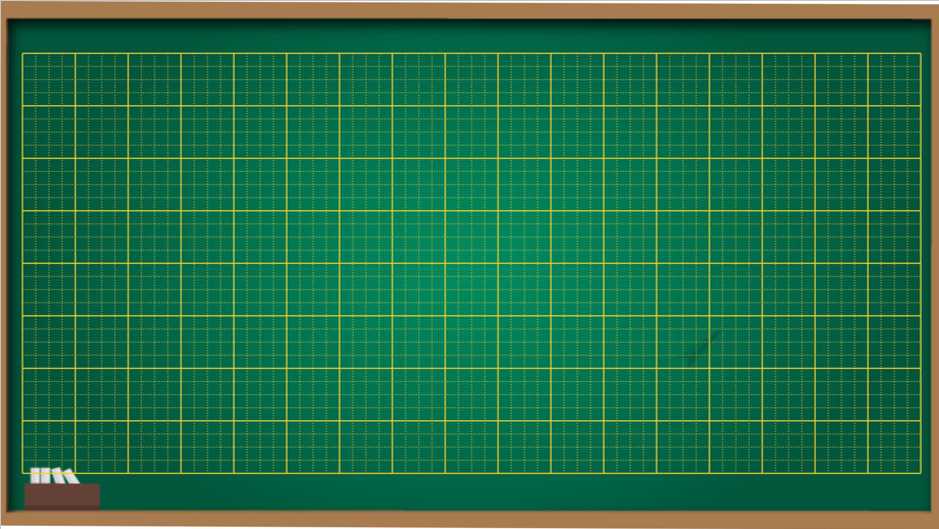 Thứ hai ngày 21 tháng 2 năm 2022
Toán
Nhân số có bốn chữ số với số có một chữ số ( tiếp theo ).
5
YÊU CẦU CẦN ĐẠT
01.
02.
- Biết thực hiện phép nhân số có 4 chữ số với số có một chữ số. (có nhớ hai lần không liền nhau).
-  Vận dụng trong giải  toán có lời văn. Rèn kĩ năng thực hiện phép nhân số có 4 chữ số với số có một chữ số.
KHÁM PHÁ
nhớ 2.
nhớ 2.
viết 1
* 3 nhân 7 bằng 21,
142
7
3
x
viết 8.
* 3 nhân 2 bằng 6,
thêm 2
thêm 2 bằng 8,
3
nhớ 1.
viết 2,
nhớ 1.
4
2
8
4
1
* 3 nhân 4 bằng 12,
8
thêm1 bằng 4,
thêm1
* 3 nhân 1 bằng 3,
viết 4.
=
x
Vậy : 1427
4281
3
Nhận xét gì về phép tính trên ?
Khi thực hiện phép tính nhân số có bốn chữ số cho số có một chữ số thực hiện thế nào?
Các bước thực hiện phép tính nhân số có 4 chữ số với số có 1 chữ số
Viết thừa số thứ nhất ở trên, thừa số thứ 2 ở dưới
Các số trong cùng hàng phải thẳng cột với nhau, viết dấu nhân (x).
Bước 1: Đặt tính
Dấu kẻ ngang thay cho dấu bằng
Bước 2: Tính
Lấy thừa số thứ 2 nhân lần lượt với từng chữ số của thừa số thứ nhất theo thứ tự từ phải sang trái.
Lưu ý: Lượt nhân nào có nhớ thì thêm số nhớ sang kết quả của lượt nhân tiếp theo
03.
LUYỆN TẬP
1. Tính :
2318
x
2
5268
4636
3276
7045
1092
1317
1409
x
x
x
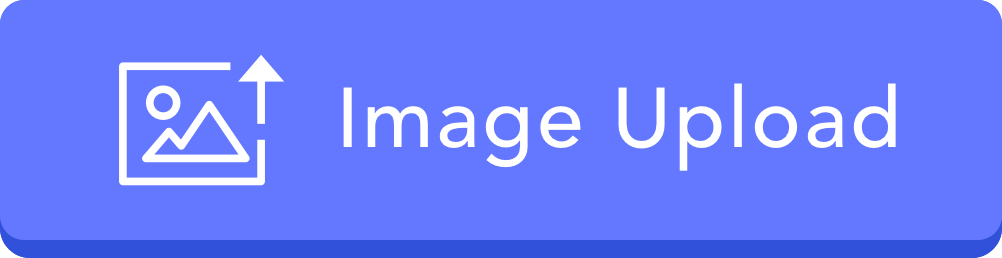 3
4
5
Các phép tính giống và khác nhau ở điểm nào?
2. Đặt tính rồi tính :
1107 x 6
1218 x 5
2319 x 4
1106 x 7
1107
x
6
6642
9276
7742
6090
1218
2319
1106
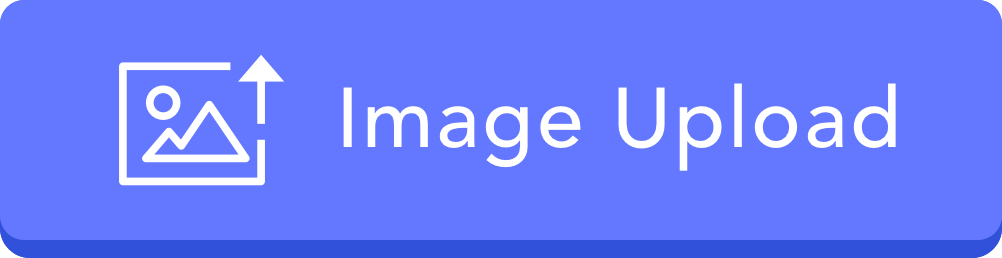 x
x
x
4
7
5
3. Một xe chở 1425 kg gạo. Hỏi ba xe như thế chở bao nhiêu ki-lô-gam gạo?
Tóm tắt:
Bài giải
Ba xe như thế chở được số ki -lô-gam gạo là:
                1425 x 3 = 4275 (kg)
	                 Đáp số: 4275 kg gạo
1 xe:
1425 kg gạo
3 xe:
…… kg gạo?
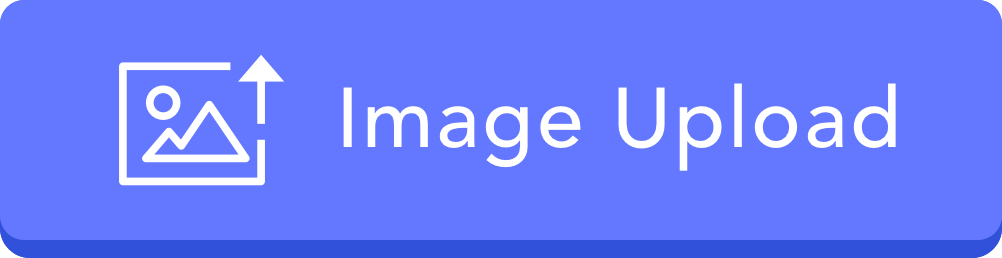 VẬN DỤNG
04.
5660 kg gạo
YÊU CẦU CẦN ĐẠT
01.
02.
- Biết thực hiện phép nhân số có 4 chữ số với số có một chữ số. (có nhớ hai lần không liền nhau).
-  Vận dụng trong giải  toán có lời văn. Rèn kĩ năng thực hiện phép nhân số có 4 chữ số với số có một chữ số.
HOẠT ĐỘNG TIẾP NỐI
2
1
Ôn lại phép nhân số có bốn chữ số với số có một chữ số
Chuẩn bị bài : Luyện tập
CHÀO TẠM BIỆT CÁC CON!